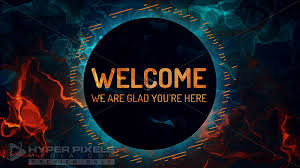 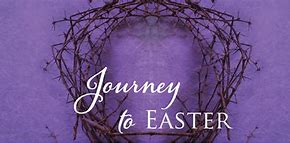 Lighting the Christ Candle
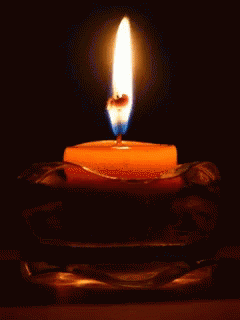 The Lord be with you


And also with you
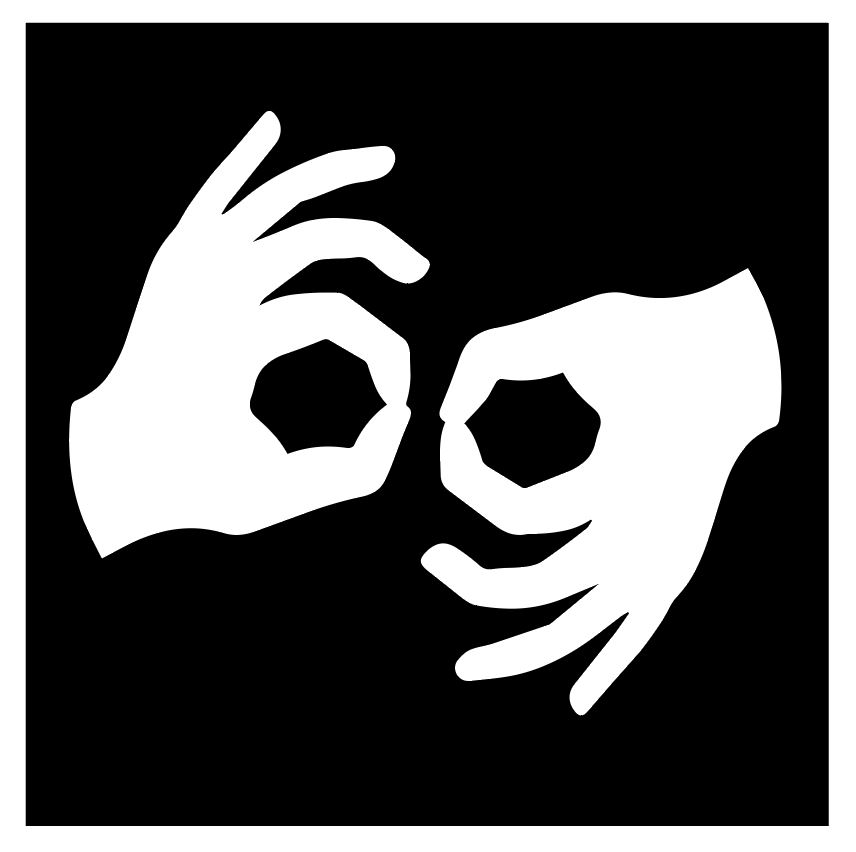 Let us 


pass the peace
Psalm 25
1To You, O LORD, 
I lift up my soul;  

2 in You I trust, O my God. Do not let me be put to shame, nor let my enemies 
triumph over me.
3 No one whose hope is in You will ever be put to shame, but they will be put to shame who are treacherous 
without excuse. 
 
4 Show me Your ways, O LORD, teach me Your paths;
5 guide me in Your truth 
and teach me, for You are God my Saviour, and my hope is in You all day long. 

6 Remember, O LORD, 
Your great mercy and love, for they are from of old.
7 Remember not the sins of my youth and my rebellious ways; according to Your love remember me, for You are good, O LORD. 

8 Good and upright is the LORD; therefore He instructs sinners    
in His ways.
9 He guides the humble in what is right and teaches them His way. 

10 All the ways of the LORD 
are loving and faithful for those who keep 
the demands of His covenant. 
Amen
God who stretched the spangled heavens
Infinite in time and place,
Flung the suns in burning radiance
Through the silent fields of space.
1/8
We Your children, in Your likeness,
Share inventive powers with You:
Great Creator, still creating,
Teach us what we yet may be.
2/8
Proudly rise our modern cities,
Stately buildings, row on row;
Yet their windows, blank, unfeeling
Stare on canyoned streets below,
3/8
Where the lonely drift unnoticed
In the city’s ebb and flow,
Lost to purpose and to meaning,
Scarcely caring where they go.
4/8
We have conquered worlds undreamed of
Since the childhood of our race,
Known the ecstasy of winging
Through uncharted realms of space
5/8
Probed the secrets of the atom
Yielding unimagined power,
Facing us with life’s destruction
Or our most triumphant hour.
6/8
As Your new horizons beckon,
Father, give us strength to be
Children of creative purpose,
Thinking thoughts only of You
7/8
Till our dreams are rich with meaning,
Each endeavour, Your design:
Great Creator, lead us onward
Till our work is one with Yours.
8/8
Catherine Bonnell Arnott 1927-
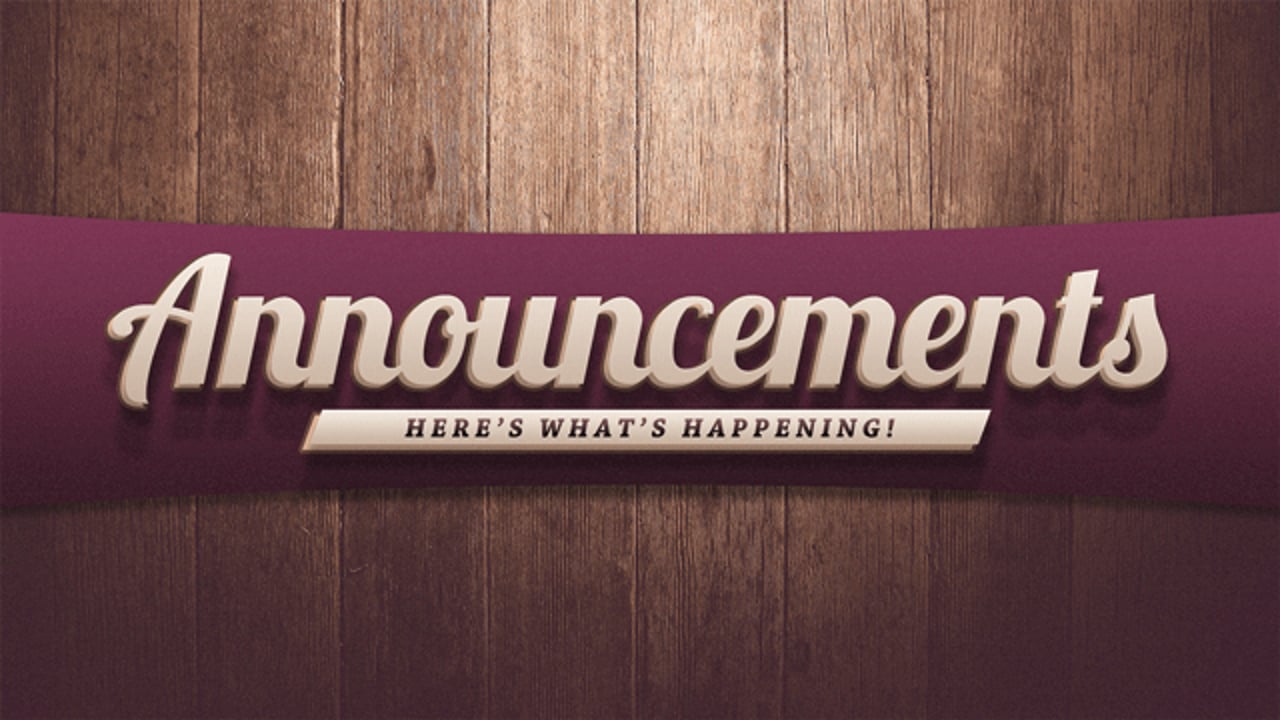 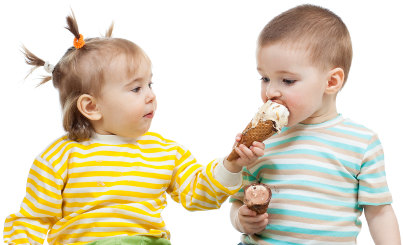 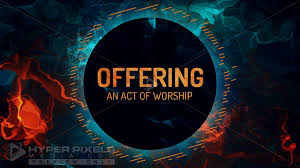 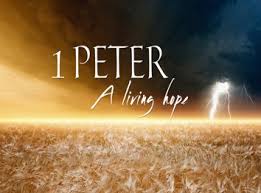 18 For Christ also suffered once for sins, 
the righteous for the unrighteous, 
to bring you to God. He was put to death in the body but made alive in the Spirit. 
19 After being made alive, he went and made proclamation to the imprisoned spirits— 
20 to those who were disobedient long ago when God waited patiently in the days of Noah while the ark was being built. In it only a few people, eight in all, were saved through water,
21 and this water symbolizes baptism that now saves you also—not the removal of dirt from the body but the pledge of a clear conscience 
toward God. It saves you by the resurrection of Jesus Christ, 
22 who has gone into heaven and is at God’s right hand—with angels, authorities 
and powers in submission to him.
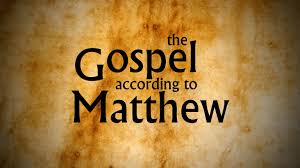 Then Jesus was led by the Spirit into the wilderness to be tempted by the devil. 
2 After fasting forty days and forty nights, 
he was hungry. 
3 The tempter came to him and said, “If you are the Son of God, tell these stones to become bread.”
4 Jesus answered, “It is written: ‘Man shall not live on bread alone, but on every word that comes from the mouth of God.’”
5 Then the devil took him to the holy city and had him stand on the highest point of the temple. 
6 “If you are the Son of God,” he said,
“throw yourself down. For it is written:
“‘He will command his angels concerning you,    and they will lift you up in their hands,    so that you will not strike your foot 
    against a stone.’”
7 Jesus answered him, “It is also written: 
‘Do not put the Lord your God to the test.’”
8 Again, the devil took him to a very high mountain and showed him all the kingdoms of the world and their splendor. 
9 “All this I will give you,” he said, 
“if you will bow down and worship me.”
10 Jesus said to him, “Away from me, Satan! 
For it is written: ‘Worship the Lord your God, and serve him only.’”
11 Then the devil left him, and angels came and attended him.
Seek ye first the kingdom of GodAnd His righteousness;And all these things shall be added unto you.Hallelu, Hallelujah!
Ha-lle-lu-jah, 
Ha-lle-lu-jah,
Ha-lle-lu-jah, 
Ha-lle-lu-jah,
Ask, and it shall be given unto you;Seek, and you shall find.Knock, and it shall be opened unto you.
Hallelu, Hallelujah!
Ha-lle-lu-jah, 
Ha-lle-lu-jah,
Ha-lle-lu-jah, 
Ha-lle-lu-jah,
Man shall not live by bread alone,But by every wordThat proceeds out from the mouth of God.Hallelu, Hallelujah!
Ha-lle-lu-jah, 
Ha-lle-lu-jah,
Ha-lle-lu-jah, 
Ha-lle-lu-jah,
Then Jesus was led by the Spirit into the wilderness to be 11 Then the devil left him, and angels came and attended him.
The Xt who “emptied himself, taking the form of a servant, being made in the likeness of men” (Phil 2:7) is subject to every human experience, from birth to death. 
He experiences hunger, pain, grief, and anger. 
Otherwise, the Incarnation is incomplete and his ministry 
is defective. 
If Jesus cannot fail, his temptation is less than our everyday experience. 
A saviour who cannot endure our everyday temptation cannot save us.
Then Jesus was led by the Spirit, this is just after the Baptism, into the wilderness, Ps 23, like the Exodus, a humbling experience, to be tempted, setting up, choosing to do good or bad, compromised, to do evil, by the devil. 
2 After fasting forty, a period of time, Literal? I’m not sure, days and forty nights, 
he was hungry; his human condition, how do we react when physically stretched?.
3 The tempter came to him and said, 
“If you are the Son of God, he has just be told in the cloud at his baptism that his is the Son of God, so ????
tell these stones to become bread, you are hungry, do something, if you are who they say.”4 Jesus answered, think I’m a celeb,
“It is written: ‘Man shall not live on bread alone, but on every word that comes from the mouth of God.’” Deut 8:3, 6:4-5
5 Then the devil took him to the holy city and had him stand on the highest point of the temple possibly 18 storeys. 
6 “If you are the Son of God, Repeat” he said, “throw yourself down. Ps 91:11-12 
For it is written: “‘He will command his angels concerning you, and they will lift you up in their hands, so that you will not strike your foot against a stone.’” Ps 91:1, a nice try on, using scripture to lure Jesus to overstep.
7 Jesus answered him, “It is also written: 
‘Do not put the Lord your God to the test.’”
It is bad theology to say God tests us. This is not a gracious, loving God, as will fail, God is not one to make you fail.
8 Again, the devil took him to a very high mountain, Moses and Jesus’ transfiguration, and showed him all the kingdoms of the world and their splendor. 
9 “All this I will give you,” 
he said, “if you will BOW DOWN and WORSHIP me.” only once is enough to set a precedent. However Jesus was there at the creation of the world, all things were made through him John 1:3
10 Jesus said to him, “Away from me, Satan! Peter had this rebuke too. 
For it is written: ‘Worship the Lord your God, and serve him only.’”
11 THEN THE DEVIL LEFT HIM, to return later, and angels came and attended him.
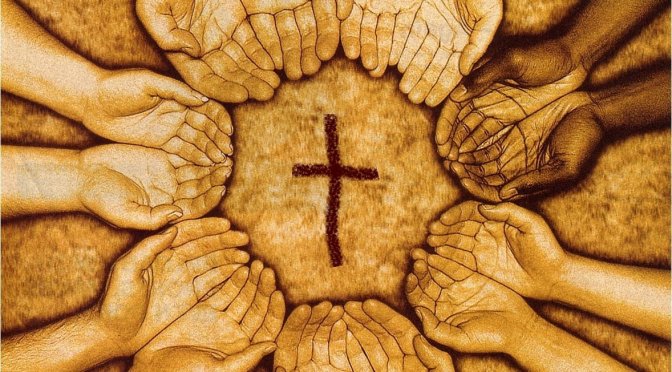 Our Father in heaven,
hallowed be Your name,
Your kingdom come,
Your will be done
On earth as in heaven.
Give us today our daily bread.
And forgive us our sins,
As we forgive those 
who sin against us.
Save us from the time of trial,
And deliver us from evil.
For the kingdom, the power 
and the glory are Yours, 
Now and forever. Amen.
1 Take my life and let it beconsecrated, Lord, to thee.Take my moments and my days;let them flow in endless praise,1/6
2 Take my hands and let them moveat the impulse of thy love.Take my feet and let them beswift and beautiful for thee,2/6
3 Take my voice and let me singalways, only, for my King.Take my lips and let them befilled with messages from thee,3/6
4 Take my silver and my gold;not a mite would I withhold.Take my intellect and useevery power as thou shalt choose,4/6
5 Take my will and make it thine;it shall be no longer mine.Take my heart it is thine own;it shall be thy royal throne,5/6
6 Take my love; my Lord, I pourat thy feet its treasure store.Take myself, and I will beever, only, all for thee.6/6
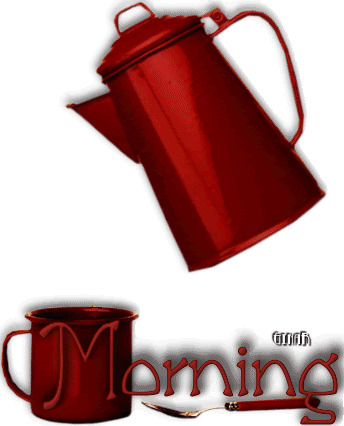 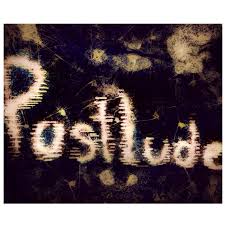